Презентация на тему:«История моей семьи»
Мойжешевская Екатерина
12.12.12
Древо моей семьи
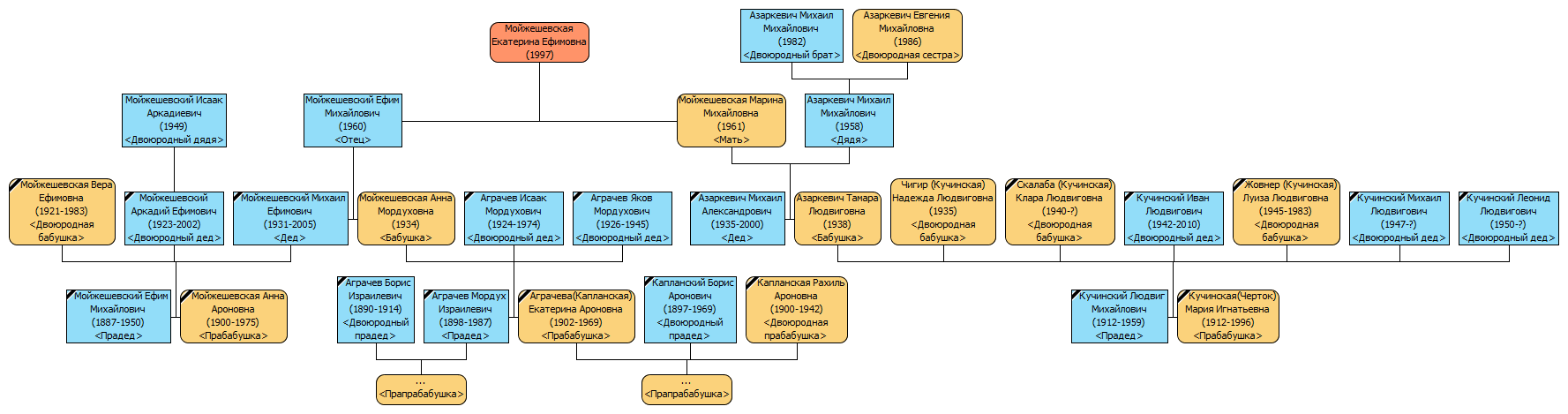 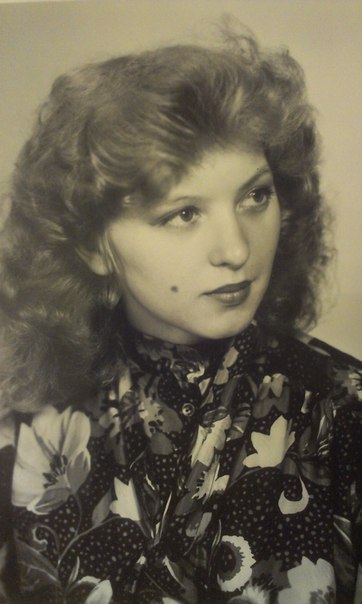 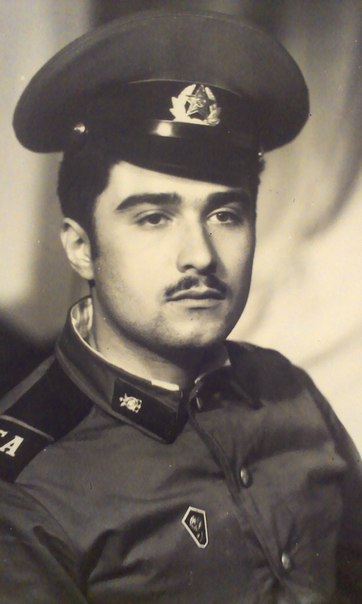 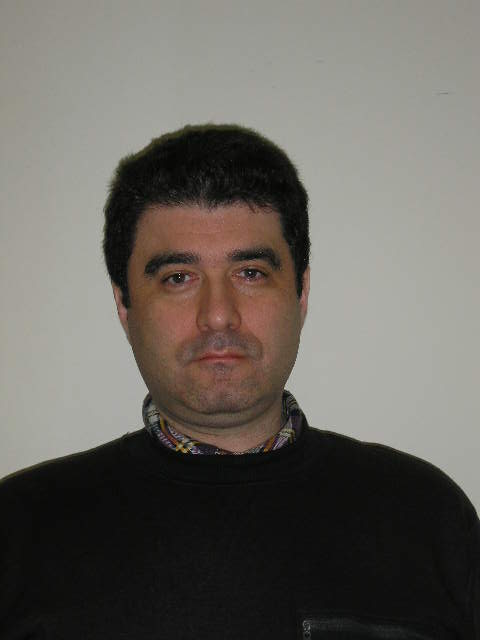 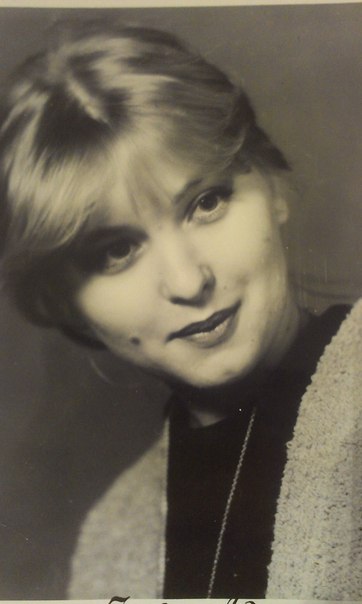 Азаркевич Михаил Александрович
(1935-2000)

Азаркевич (Кучинская) Тамара Людвиговна
(1938)
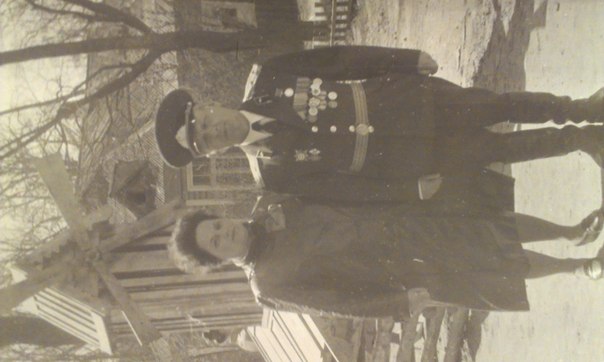 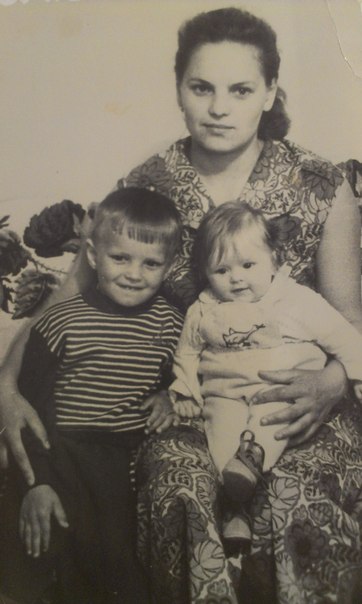 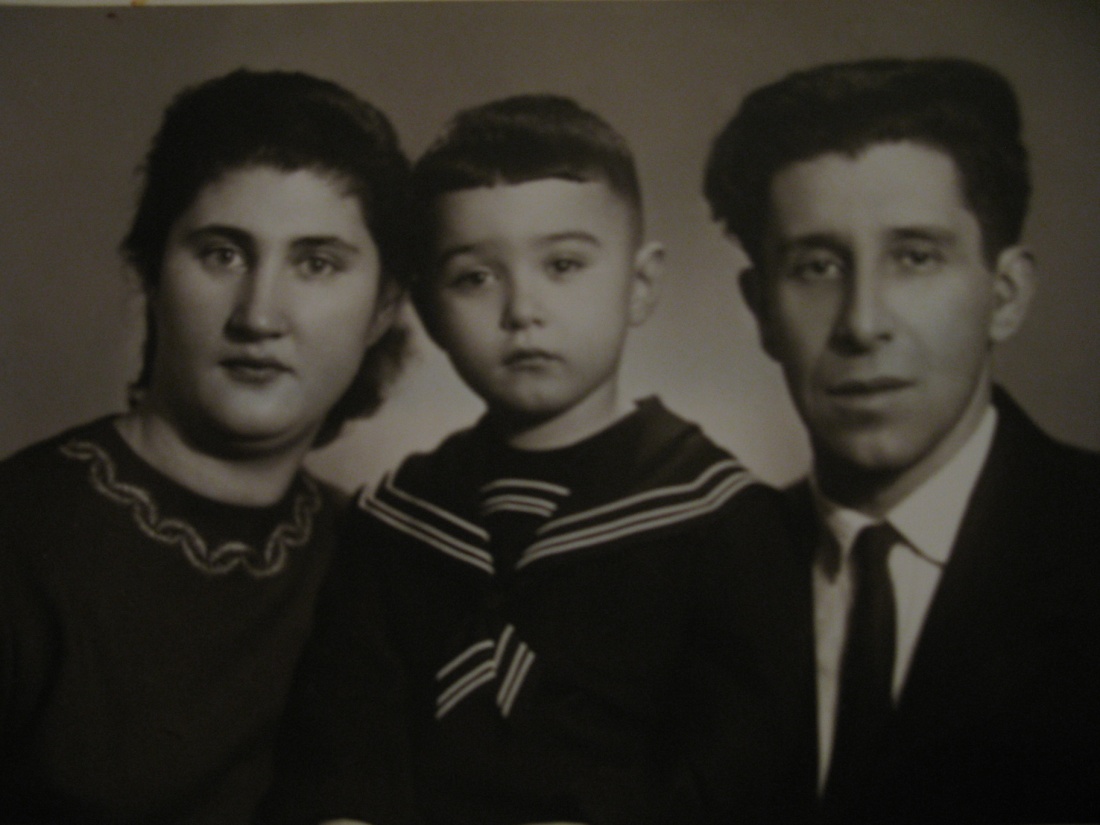 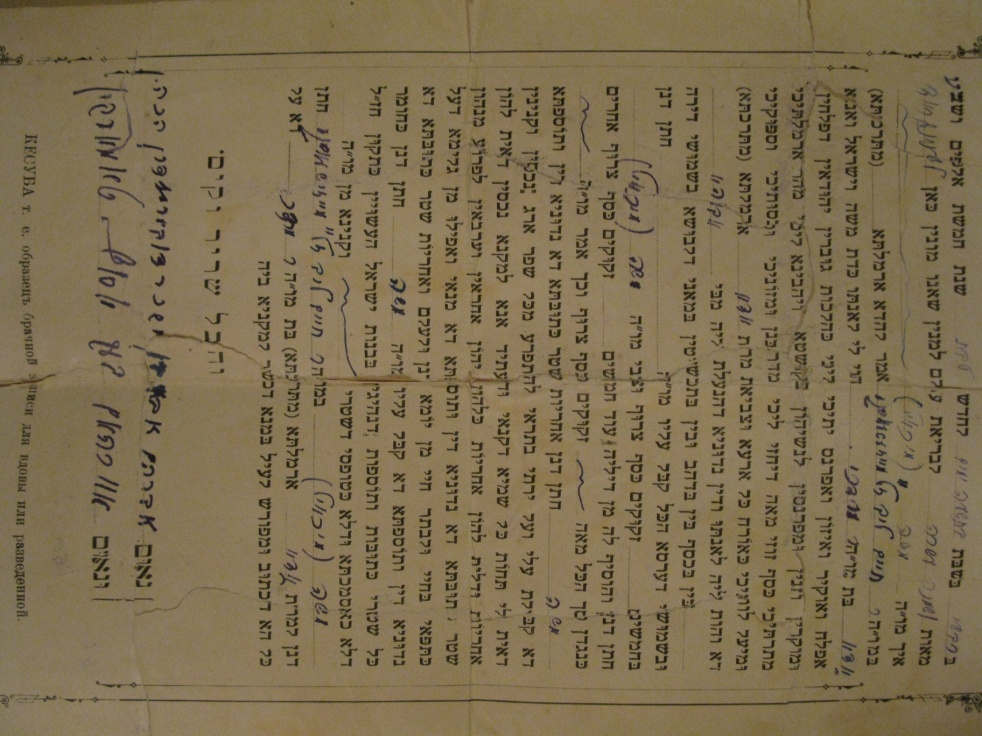 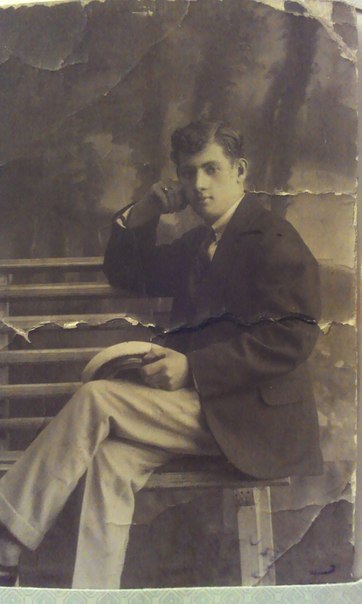 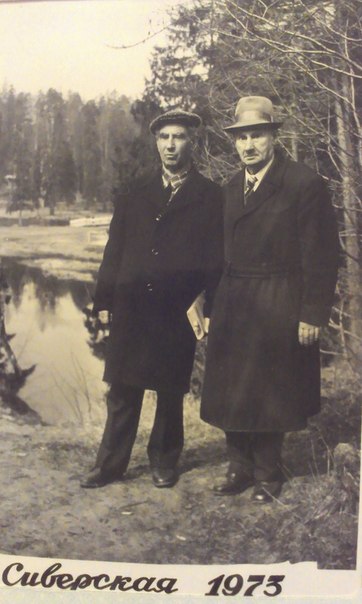 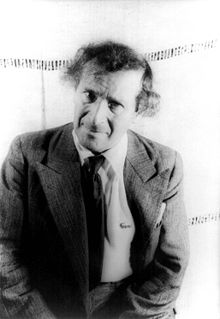 Марк Шагал(1887-1985), известный российский, белорусский и французский художник еврейского происхождения.
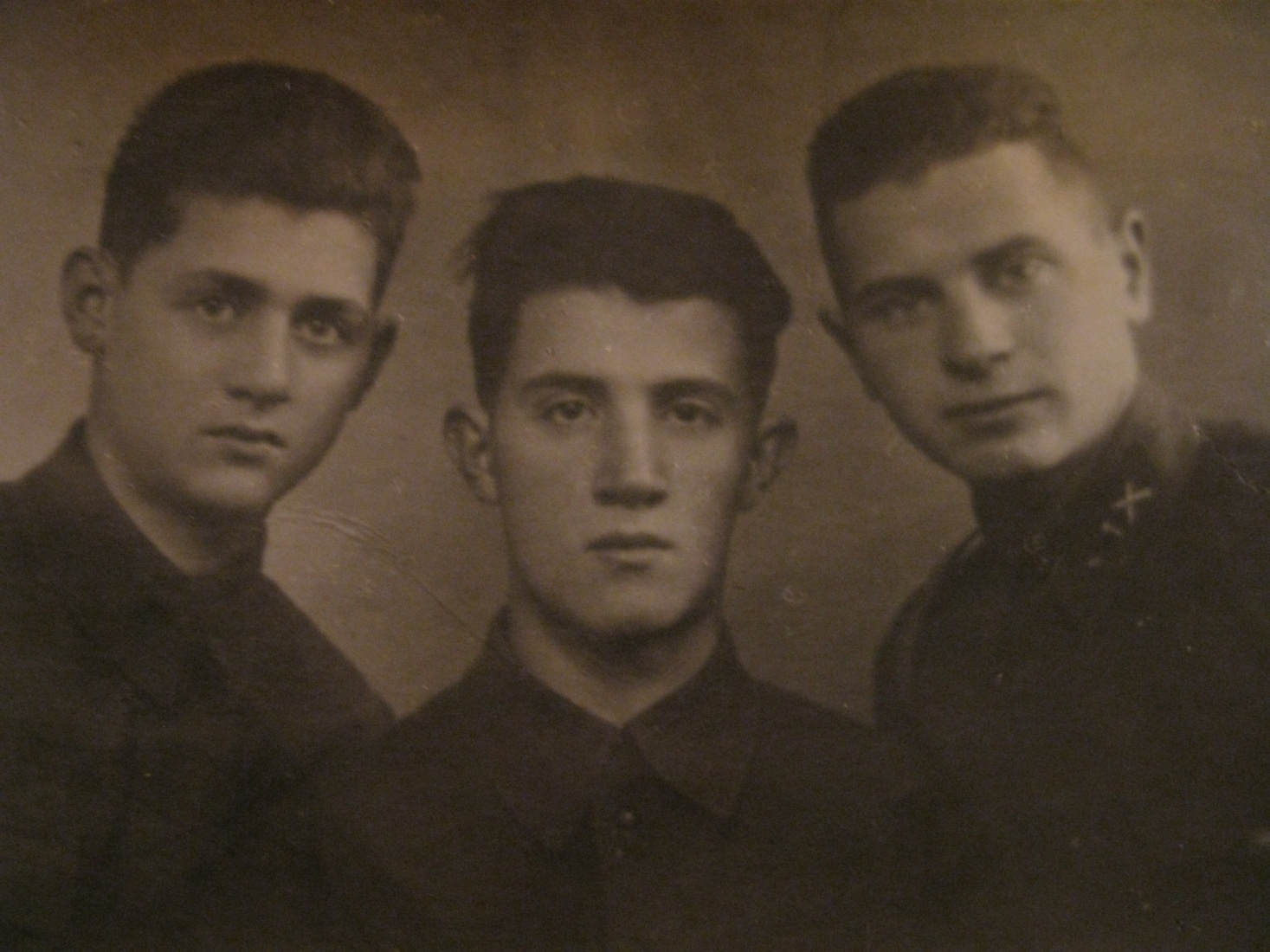 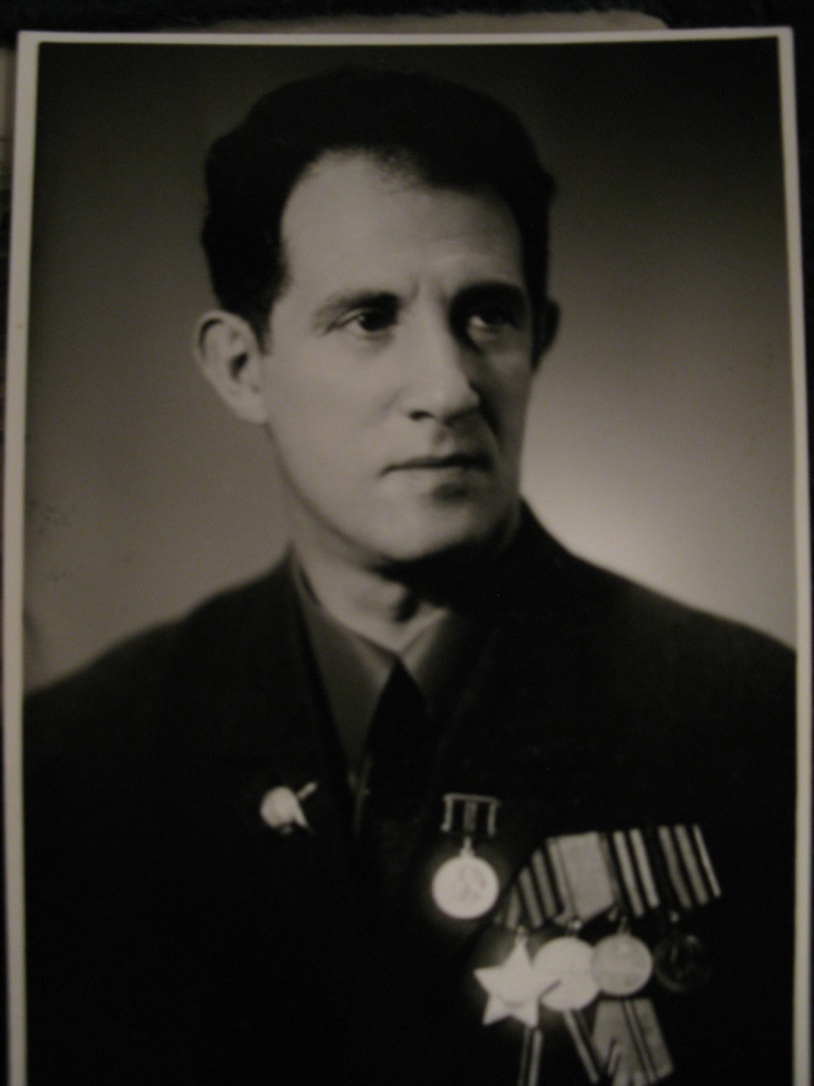 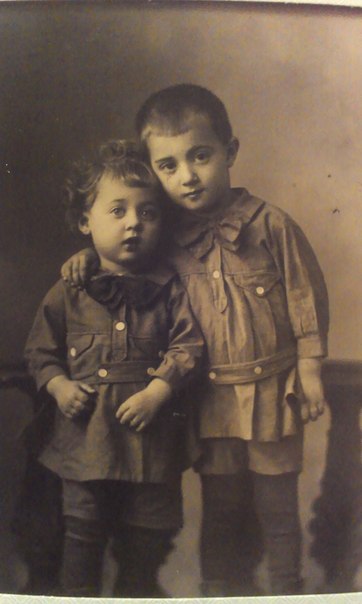 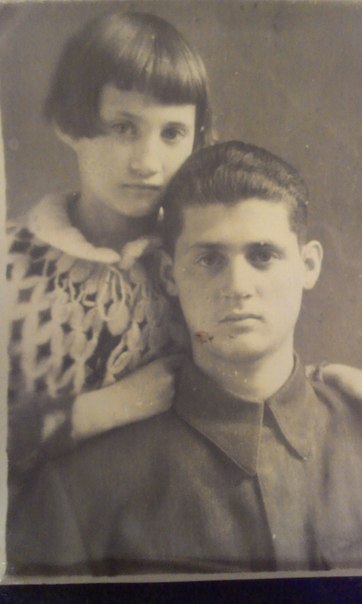 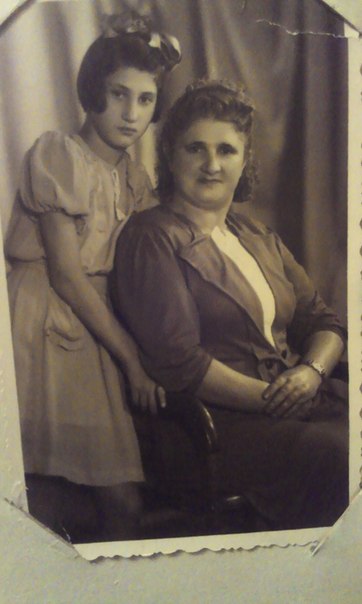 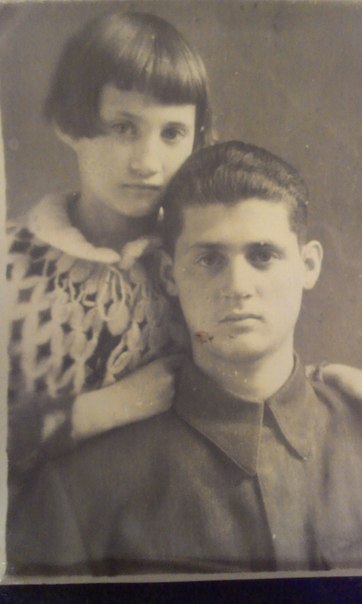 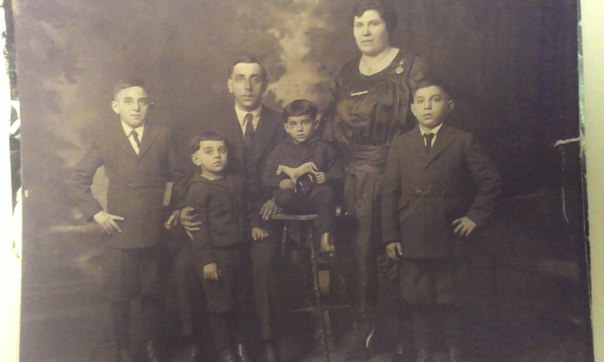 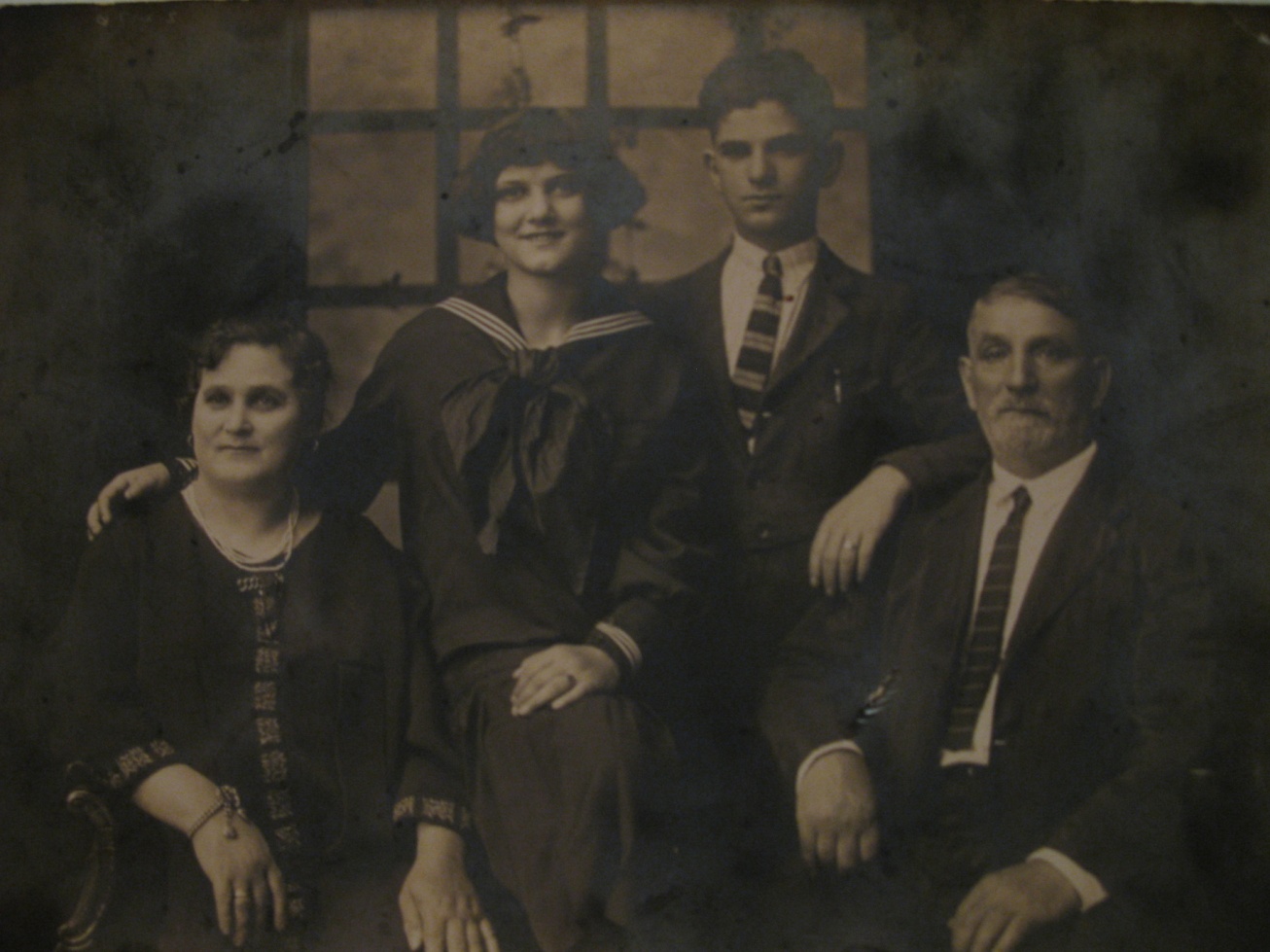